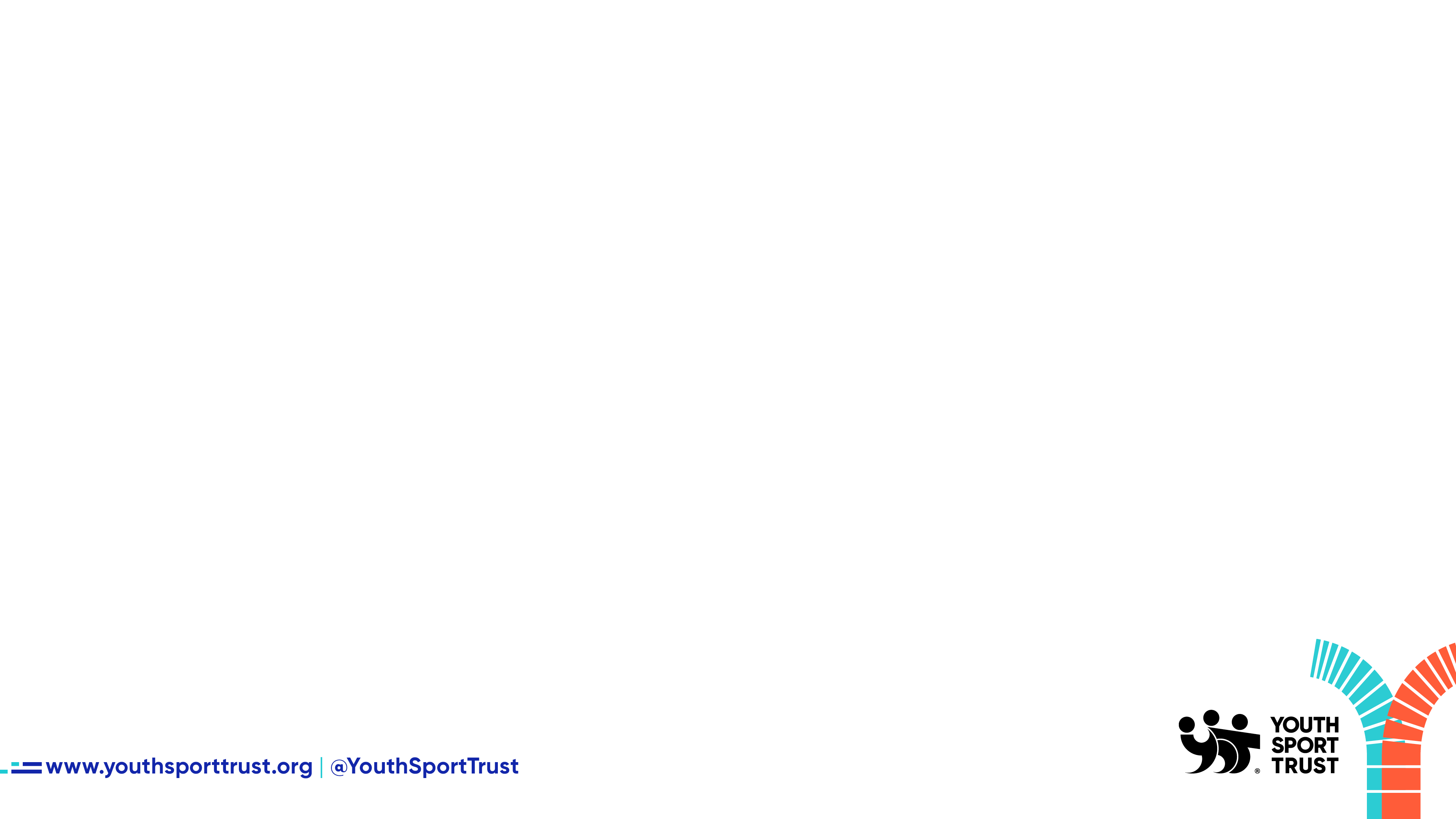 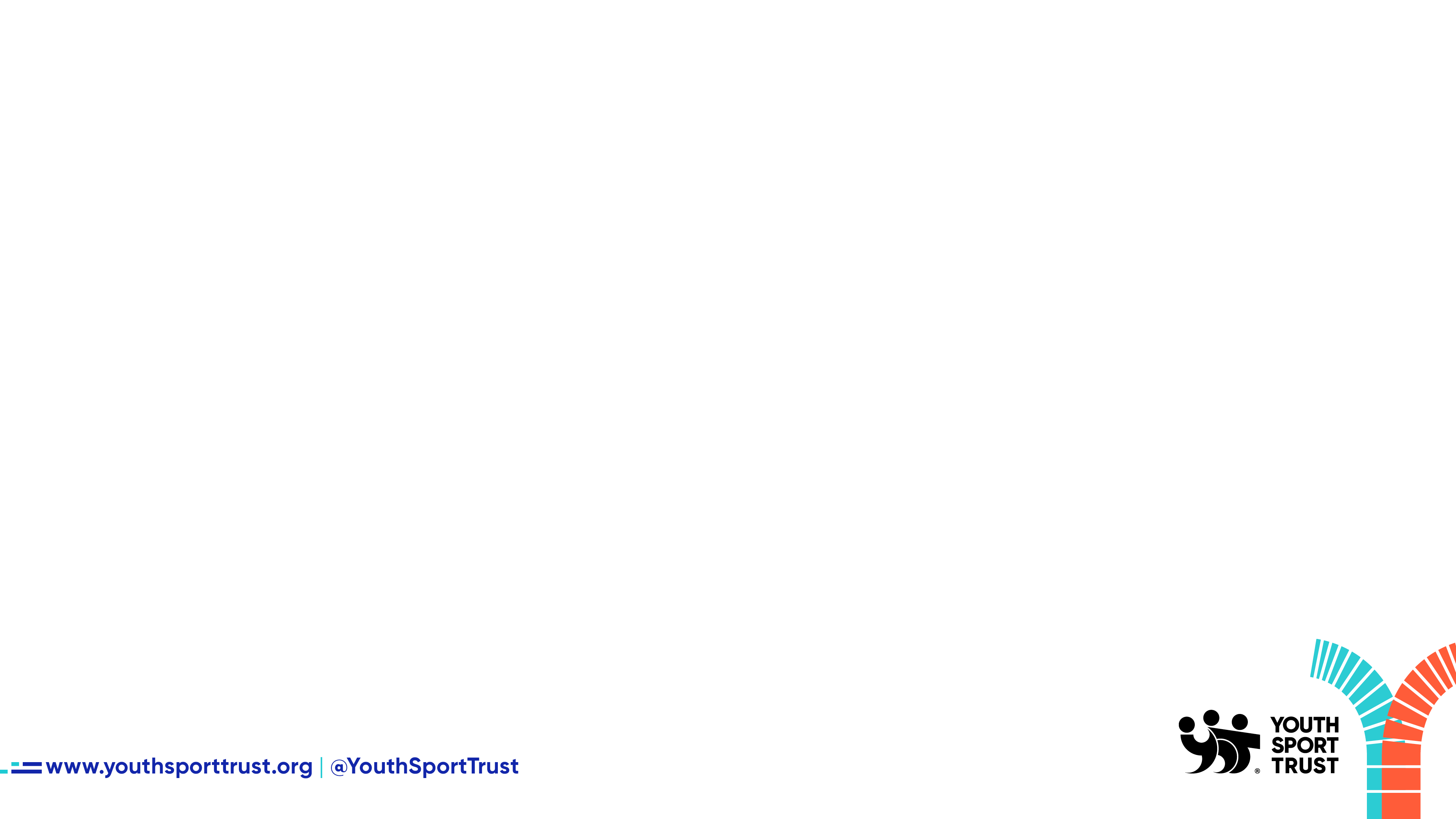 Curriculum Blueprint – Primary
Top Tips

Make it child centered – always
Start with “Why” and work backwards
Ensure a broad and balanced approach
Make sure it is always a work in progress – be prepared to adapt with changing climates
Consider the explicit learning & questions and how this can lead to the implicit learning
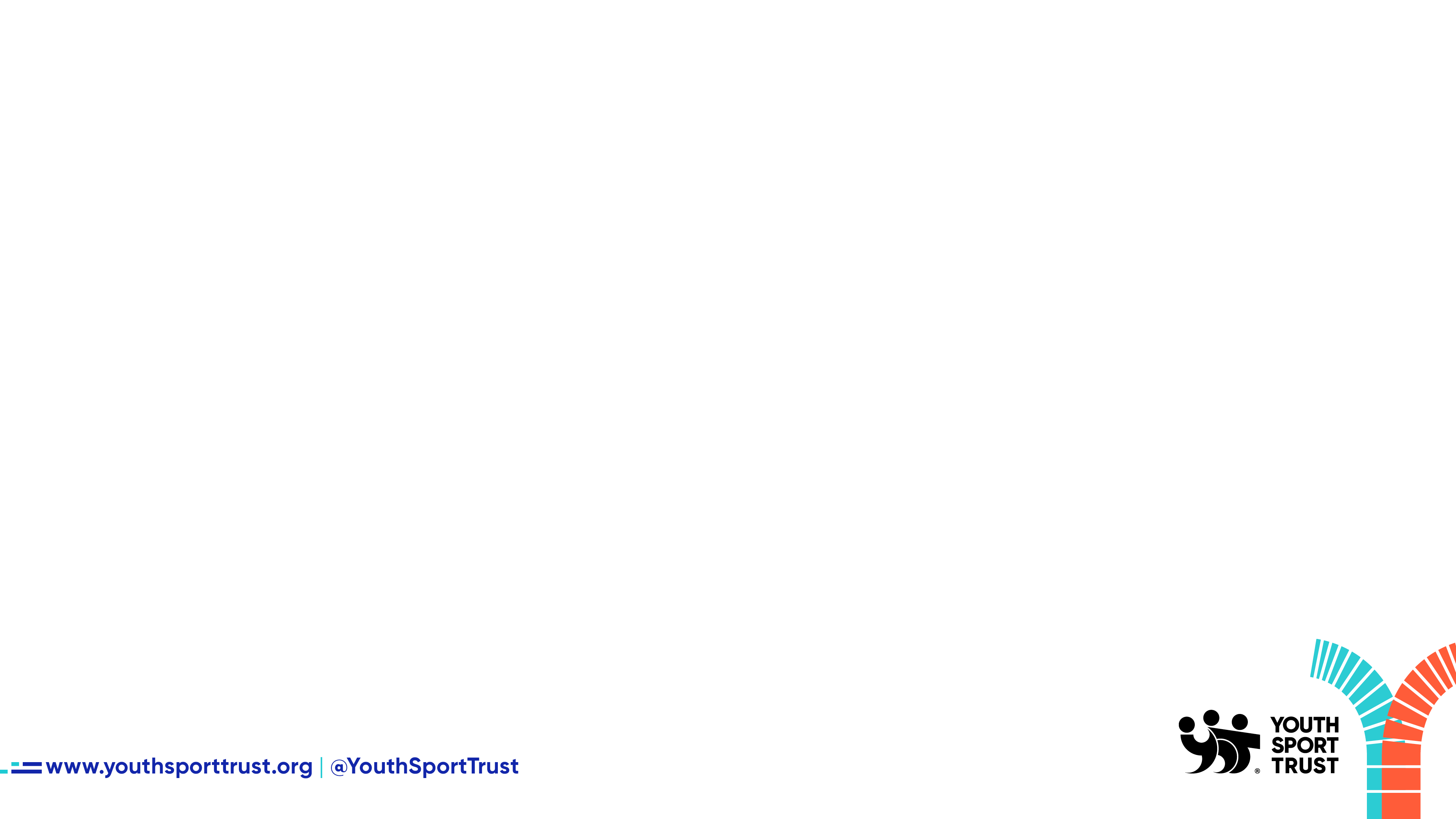 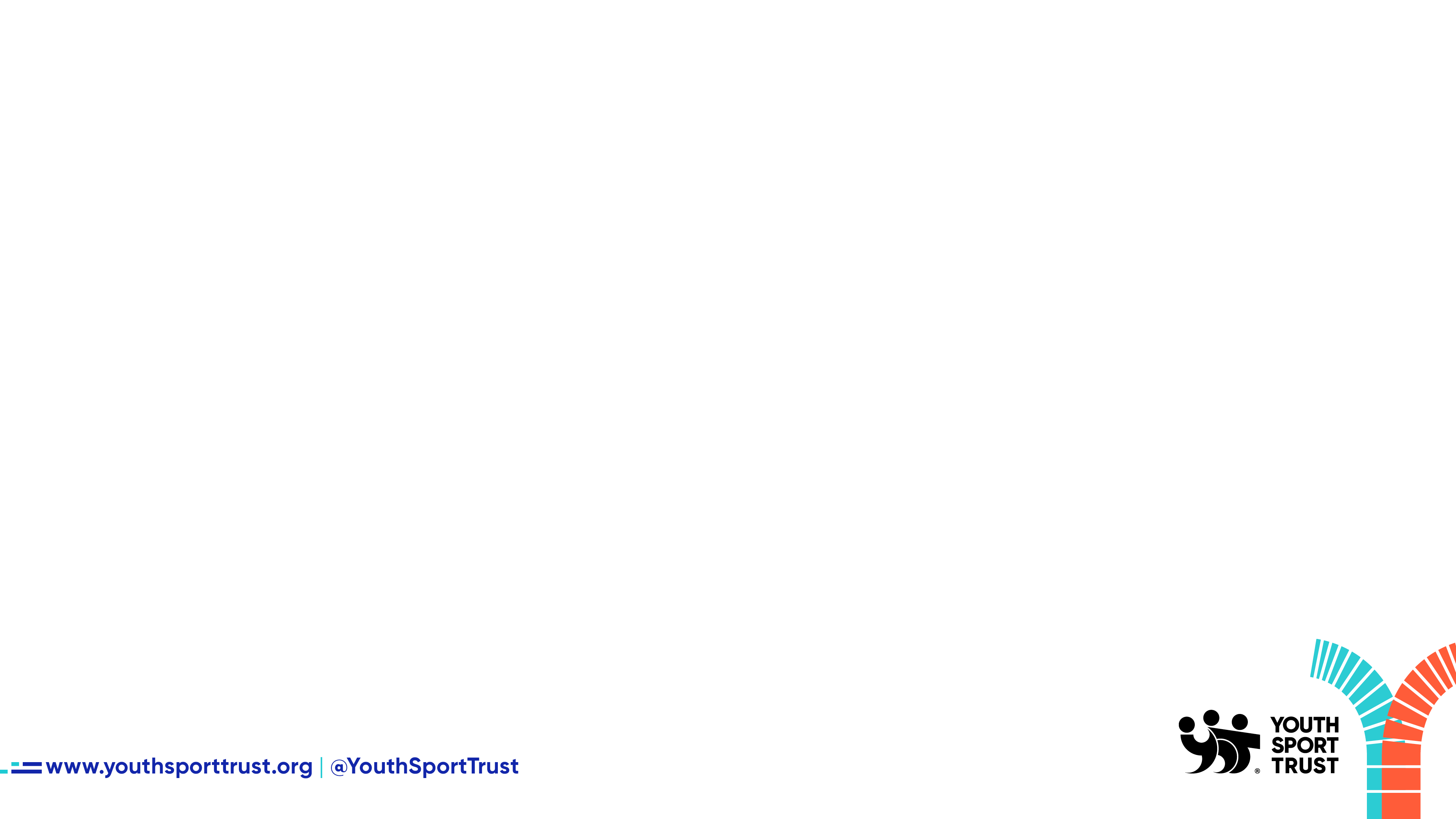 Curriculum Blueprint – Primary
Top Tips

Challenge – how can you get your whole school on board?
Think about the length of each unit – there is no set time in a sequence of learning, as long as it is purposeful
Consider when you conduct certain areas of learning to make it work for your school
Make sure the PE curriculum is important All the time – fight for the kids!
Make it child centered - always